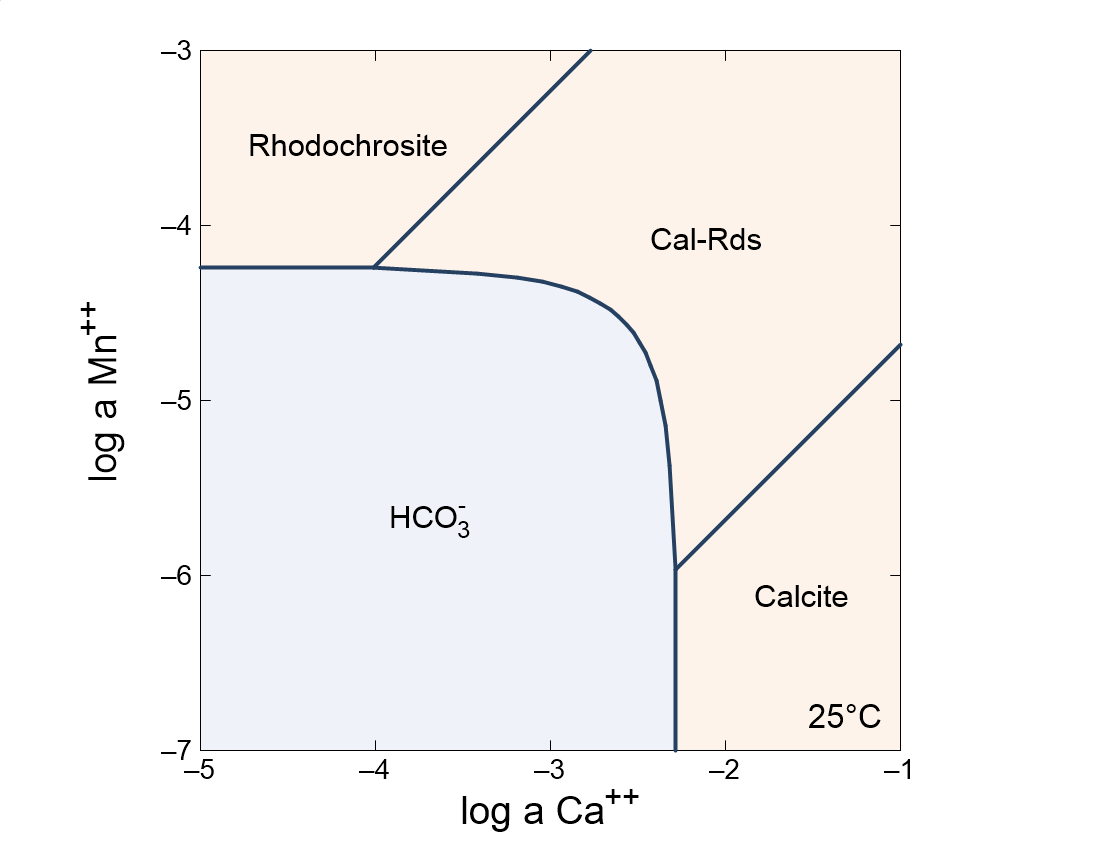 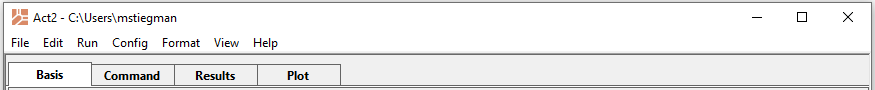 Config  Solid Solutions
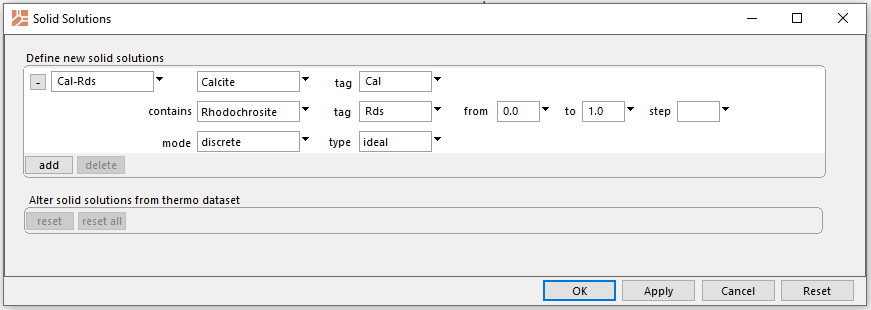 Assign a name, end members, and tags (abbreviations)
Set activity model to ideal
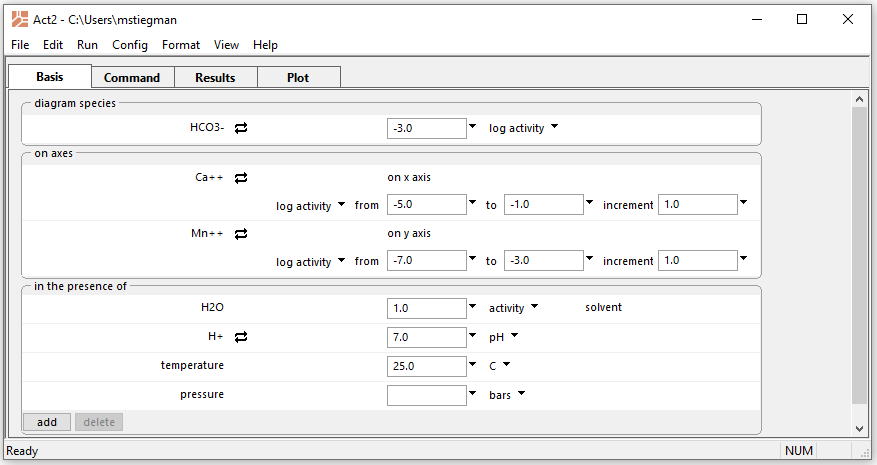 Ca++ and Mn++ substitute for each other in the solid solution
Go to the Plot pane
Cal-Rds field represents series of tranches between end members
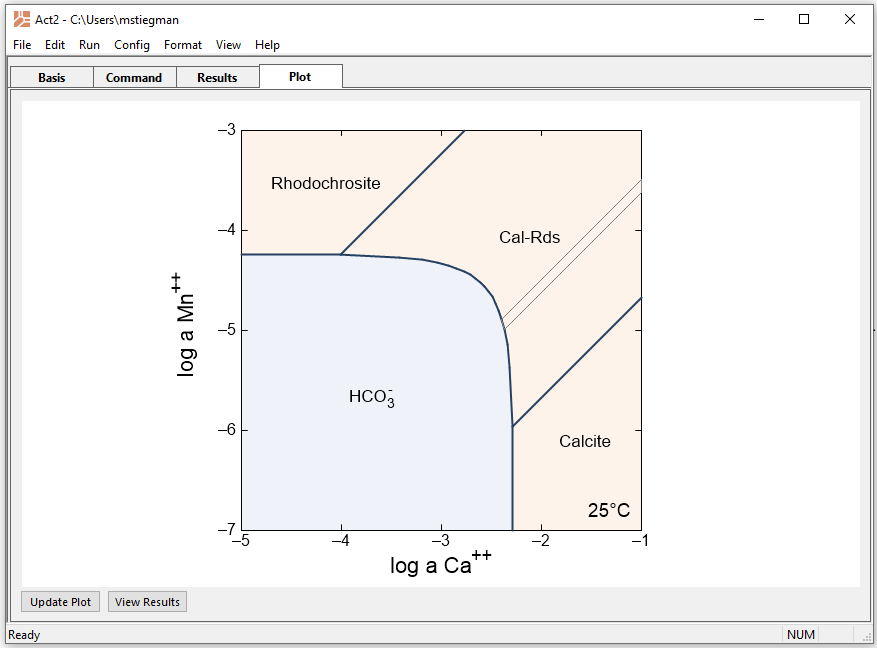 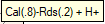 Click within field to highlight individual tranches
Comparison using non-ideal model
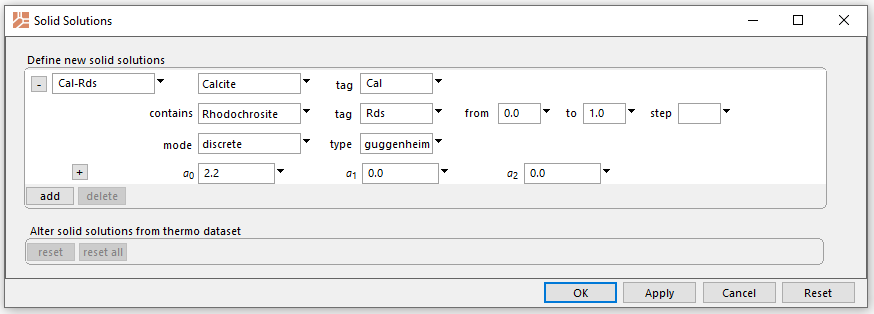 Set Guggenheim parameter a0
Go to the Plot pane
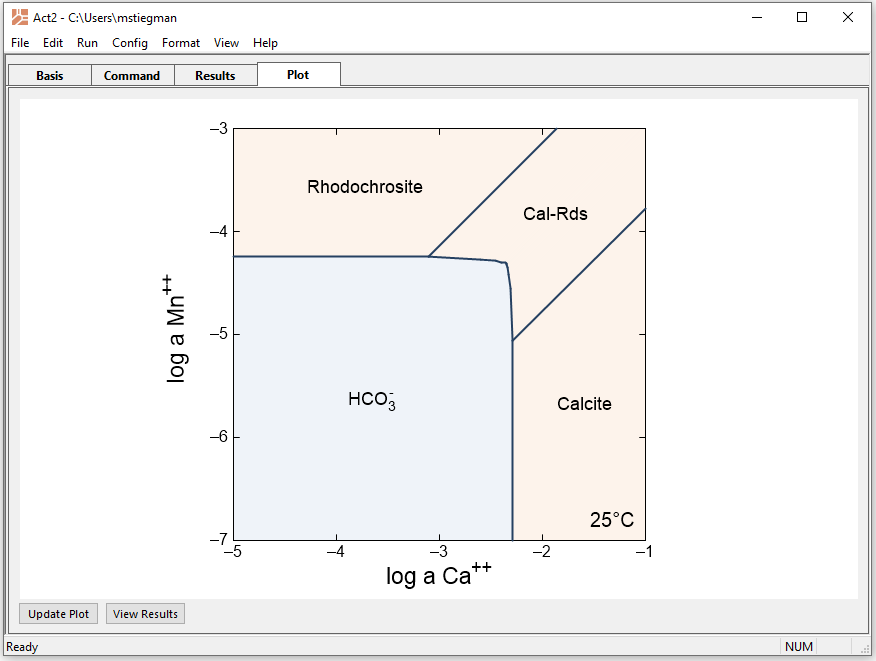 This solid solution is less stable than the ideal version and exhibits a miscibility gap